Ðì            SA
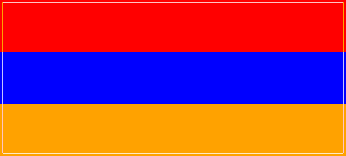 Sixth Project Working Group (PWG) on Statistics under theUnited Nations Special Programmeon the Economies of Central Asia (SPECA)  Адаптированная Глобальная Оценка    Опыт Армении
Национальная Статистическая Служба  Армении
16 июня 2011 г., Женева, Швейцария
Оценка качества Армянской статистики-МВФ
За последние годы качество Армянской статистики было оценено несколько раз:
Эксперты МВФ поготовили отчет по итогам миссии, проведенной в 2008 г. - “Report on the Observance of Standards and Codes (ROSC) on Data Module for the Republic of Armenia by International Monetary Fund (IMF Country Report No. 09/50, February 2009)” http://www.imf.org/external/pubs/ft/scr/2009/ct0950.pdf
Отчет утверждает,что НСС РА имеет соответсвующие институциональные предпосылки качества – надлежащее статистическое законодательство, статистическую программу, активную коммуникацию с основными пользователями статистики. Данные в таких областях статистики как национальные счета, индекс потребительских цен, индекс цен производителей, статистика финансов правительства, монетарная статистика и статистика платежного баланса удовлетворяют требования качества относительно международных стандартов и измерений МВФ по Рамкам Оценки Качества Данных (Data Quality Assessment Framework).
Оценка Всемирного Банка
TFSCB Грант Всемирного Банка (ВБ) NoTF091206 “Разработка Статистического Мастер Плана и Техническая помощь для укрепления статистического потенциала” – 2008-2009 гг.
Оценка статистической системы и диалога Пользователь-Предоставляющий Данные
Разработка Национального Статистического Мастер Плана
Всемирный БанкОбобщенное описание показателя статистического потенциала                                       Армения
Показатель статистического потенциала 2010 г. (по шкале  0 -100) 
Показатель                                     Армения  Все страны**
Общий                                                     93            65
Методология                                          100          56
Источники данных                                80            62
Периодичность и своевременность   100          78
** Все страны включают страны  IDA/IBRD с низким и средним  доходом и населением свыше 1 миллион (147 стран).
Согласно показателю статистического потенциала ВБ показатель для Армении – 93, что базируется  на методологии (100), источниках данных (80), периодичности (100). Недостаток 20-ти баллов в источниках данных - из-за  отсутствия  Сельскохозяйственной Переписи. 
http://ddp-ext.worldbank.org/ext/CSIDB/getCountryStatInfoXML?id=51&format=CSIDBSCORE3
Глобальная Оценка Армянской статистики – Евростат, Европейская Ассоциация Свободной Торговли , Экономическая Комиссия для Европы ООН
Армянская статистика прошла другую Глобальную Оценку, проведенную консультантами Евростата, Европейской Ассоциации Свободной Торговли (EFTA) и Экономической Комиссии для Европы ООН (UNECE) в январе 2009 г.
Были отмечены высокая профессиональная независимость НСС РА, готовность обеспечить высокое качество данных, соответствие системы классификаций и стандартов международным стандартам и классификациям. 
Были отмечены для усовершенствования – методы сбора данных, управление качеством и система обучения, а также следующие ключевые области статистики:  
Индексы цен: потребительских, производителей и особенно индексы цен строительства, 
Полнота национальных счетов и квартальных счетов,
Построение статистических регистров.
ENP/TWINING “Укрепление национальной статистической системы Армении”,  2011-2012 гг.
Партнеры: Статистика Дании (главный партнер), Германии (младший партнер), Финляндии, Швеции, Латвии и Литвы.
Компоненты: 
1. управление качеством 
2. бизнес статистика – снижение нагрузки на респондентов
3. сельскохозяйственная перепись
4. внедрение гармонизированного индекса потребительских цен
5. полнота национальных счетов 
6. статистика информационного общесва
Оценка управления качеством - ENP/TWINING “Укрепление национальной статистической системы Армении” (контракт: ENP/2010256-452)
Оценку провели Статистика Дании, Финляндии и Германии – с 14-18 марта 2011 г.
Выводы:
Довольно сильная правовая основа для статистических операций и аспектов качества. С точки зрения качества в статистике в НСС РА имеется достаточный потенциал в методологическом отношении. Ключевые эксперты владеют международными руководствами и участвуют в различных международных  встречах и конференциях.
Проблемы
Основная проблема качества связана с использованием административных регистров: данные, получаемые от административных регистров не всегда хорошего качества, имеется серьезная проблема с охватом (неполный охват), или же наличие нескольких кодов – отсутсвие идентификационных номеров и т.д. 
Другая проблема связана с ИТ - недостаток ресурсов, возможностей для лучшего использования данных и избежания дублирования по сбору данных от бизнеса.
Недостаток финансовых и людских ресурсов.
Рекомендации
Создание межинституционального комитета по формированию и осуществлению управления данных и политики регистра в стране (включая Министерсво Юстиции, Комитет по Государсвенным Доходам, НСС РА и т.д.)
Усовершенствование и усиление использования административных регистров в производстве статистики 
НСС РА должна иметь право влиять на содержание административных регистров 
Формулирование мандата и задач комитета по мониторингу качества
Назначение ответсвенного за вопросы качества
Проверка качества существует, однако, есть необходимость в документировании данных и процедур, и стандартизации процессов для целей всей организации
Разработка согласованных метаданных и системы отчетности по качеству, включая показатели по качеству
Обучение по показателям качества
Вызовы
Закон “О Государсвенной Статистике” нуждается в усовершенствовании, особенно, по части  координации функционирования административных регистров и повышения роли НСС РА в методологическом влиянии на них.
Формирование административных регистров во всех учреждениях, имеющих административные полномочия.
Обеспечение сопоставимости данных всех административных регистров на основе применения единого идентификационного кодирования и классификаций.
Создание в рамках НСС РА специального отдела, занимающегося обучением по качеству и разработкой общей политики по качеству.
Спасибо
Национальная Статистическая Служба  Республики Армения
г. Ереван, 0010, проспект Республики, Дом правительства 3,  Телефон: (37410) 524 213Факс: (37410) 521 921 Эл. почта: armstat@sci.am
Интернет: http://www.armstat.am/www.info.am/
www.armdevinfo.am